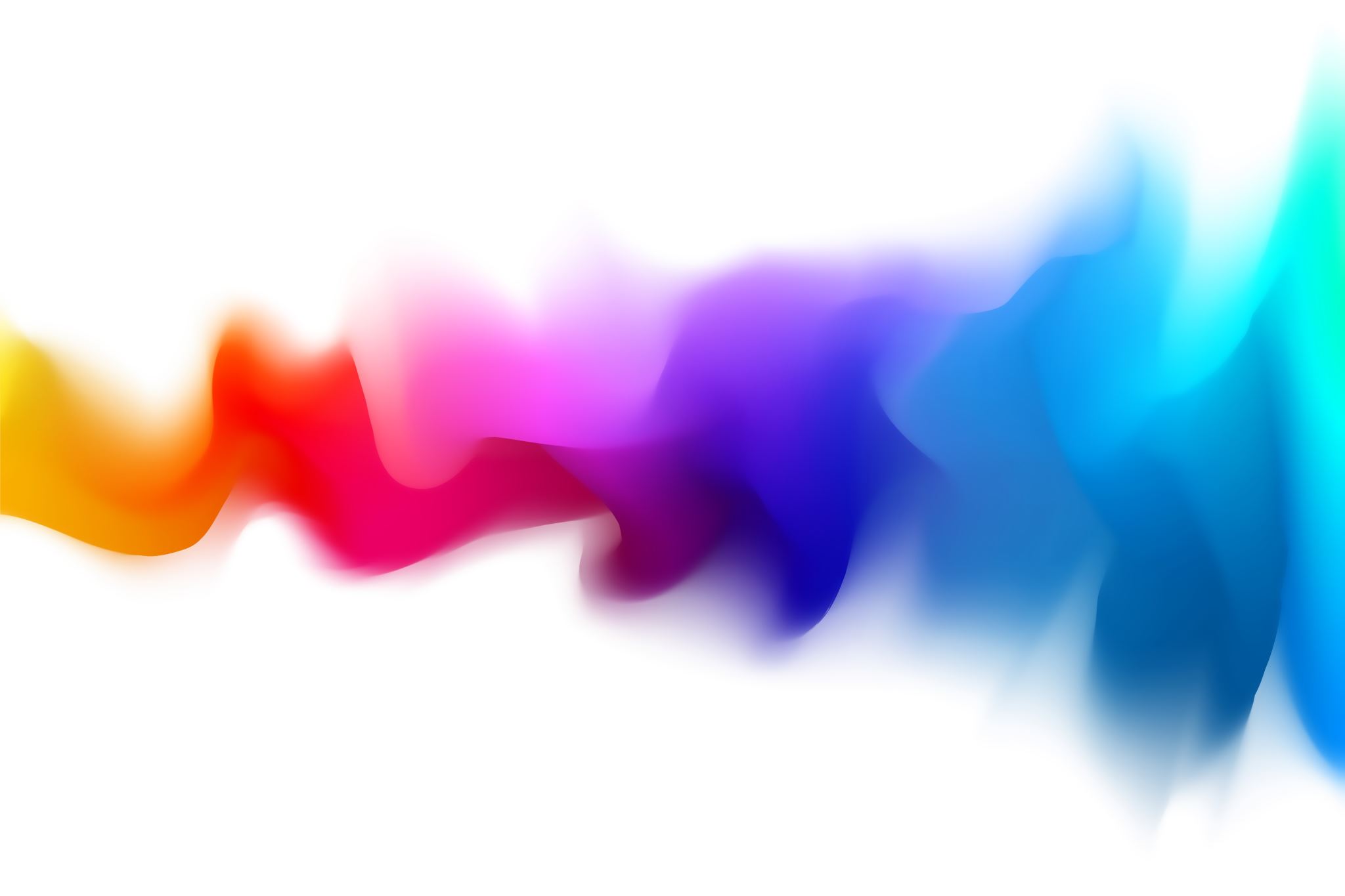 Microsoft Copilot (Free Version)
Free AI service that brings ChatGPT to the forefront.
Copilot aids with searching the web, creating content, generating images, and answering complex questions or queries.
What is copilot?
Benefits
Copilot gives you free access to AI 
Access includes the web, mobile, Windows, MacOS, and IPadOS
Create AI images with 15 boosts per day with Designer
Support for Plug-ins and GPTs
Utilizes text, voice, and images in conversational search
Copilot vs Copilot Pro
Copilot Pro gives you access to AI in Office 365 (Excel, PowerPoint, Word, and more)
The free version is cost effective
Copilot Pro provides priority access during peak times
Copilot Free will still give you access to the AI capabilities